Unit 1 Week 2Wonders- High Frequency Words
What is it like where you live?
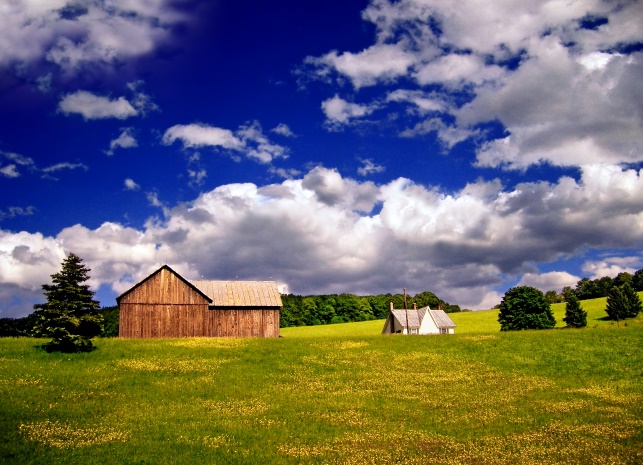 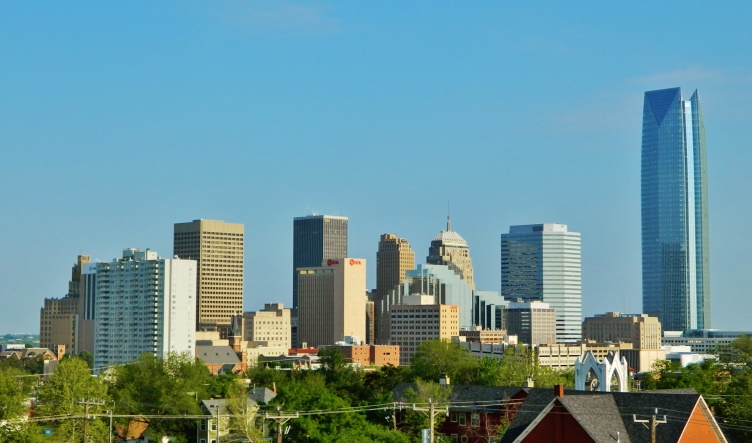 Chant the word as it appears
down
up
out
very
down		up		out		very
I am _____ little.
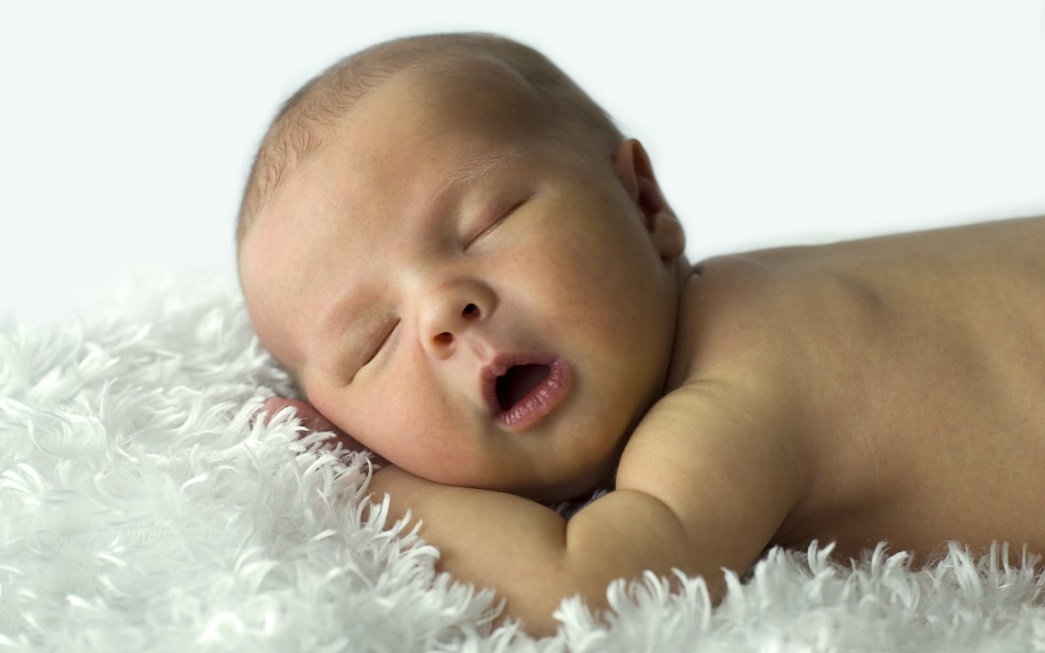 very
down		up		out		very
We can go ____ to play.
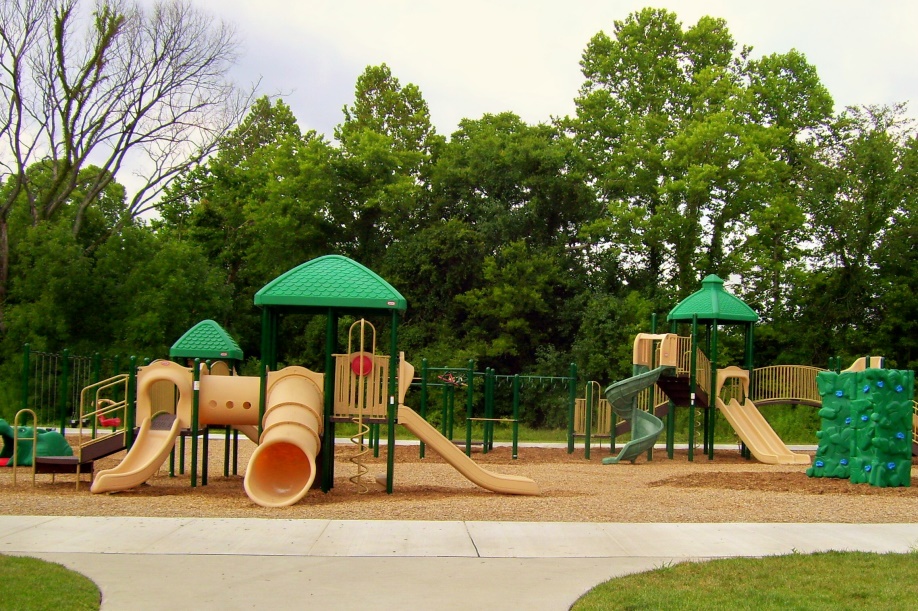 out
down		up		out		very
Look ____ here at the cat and the dog.
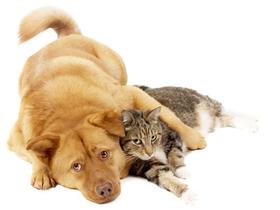 up
down		up		out		very
She sat _____ with me.
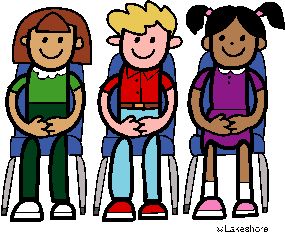 down